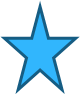 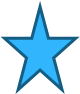 Новогодний фейерверк 2018
МАОУ «Новоатьяловская СОШ»
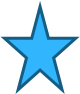 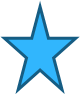 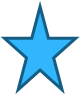 «Персонаж из Angry Bird’s»
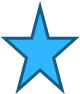 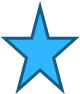 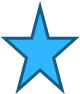 «Русская печка»,  которая печёт вкусные пирожки
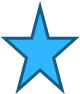 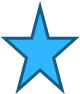 Жители арктики «Пингвин с пингвинятами»
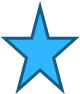 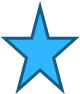 «Дядя Миша» и пингвинята приглашают в гости.
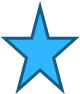 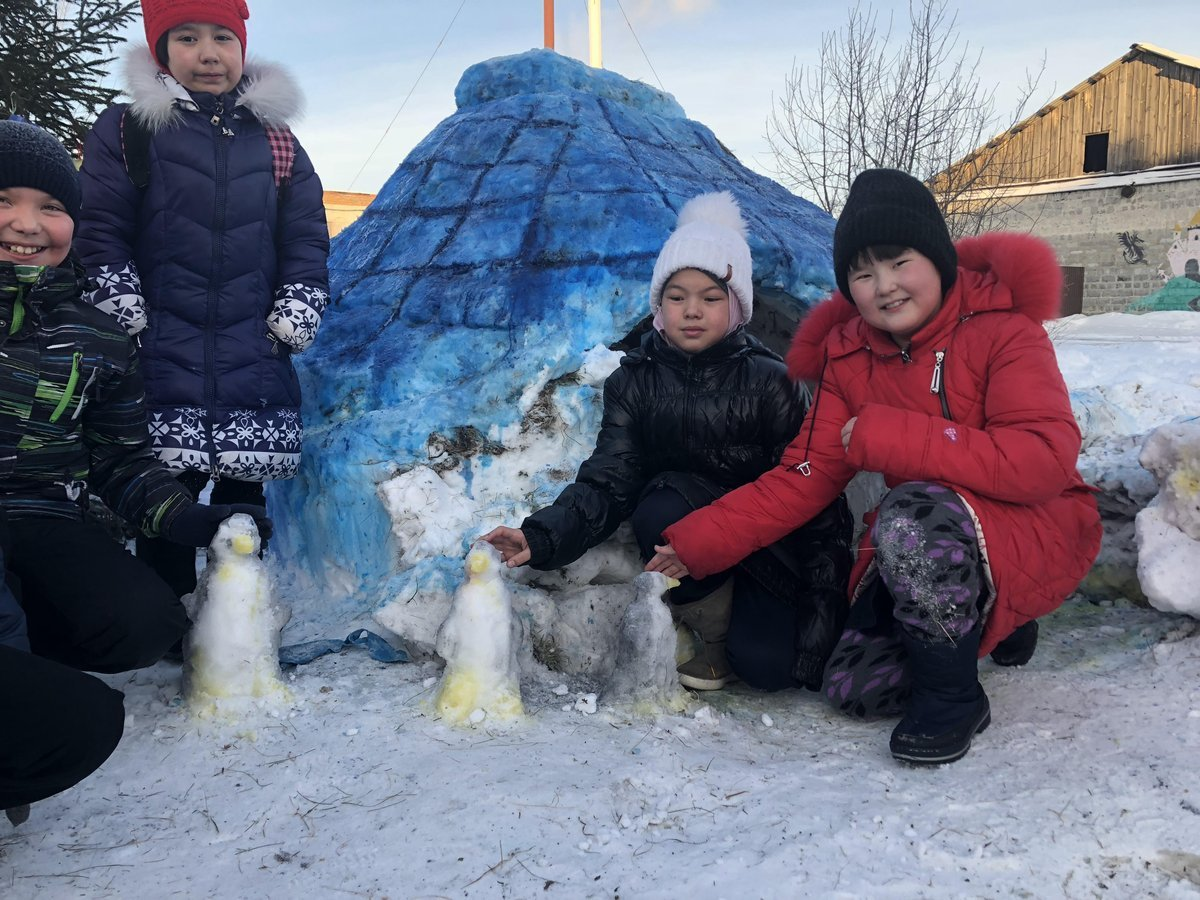 Поздравляем с Новым 2019 годом
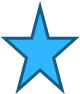 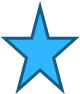 Сказочные герои Новоатьяловской школы
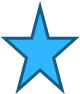 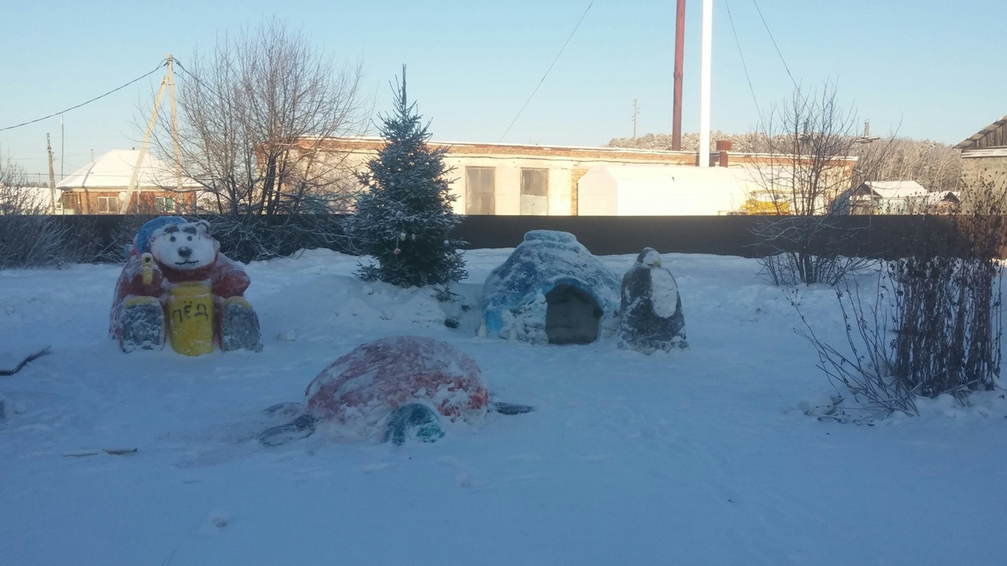 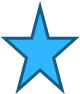 Играем в царь-гору
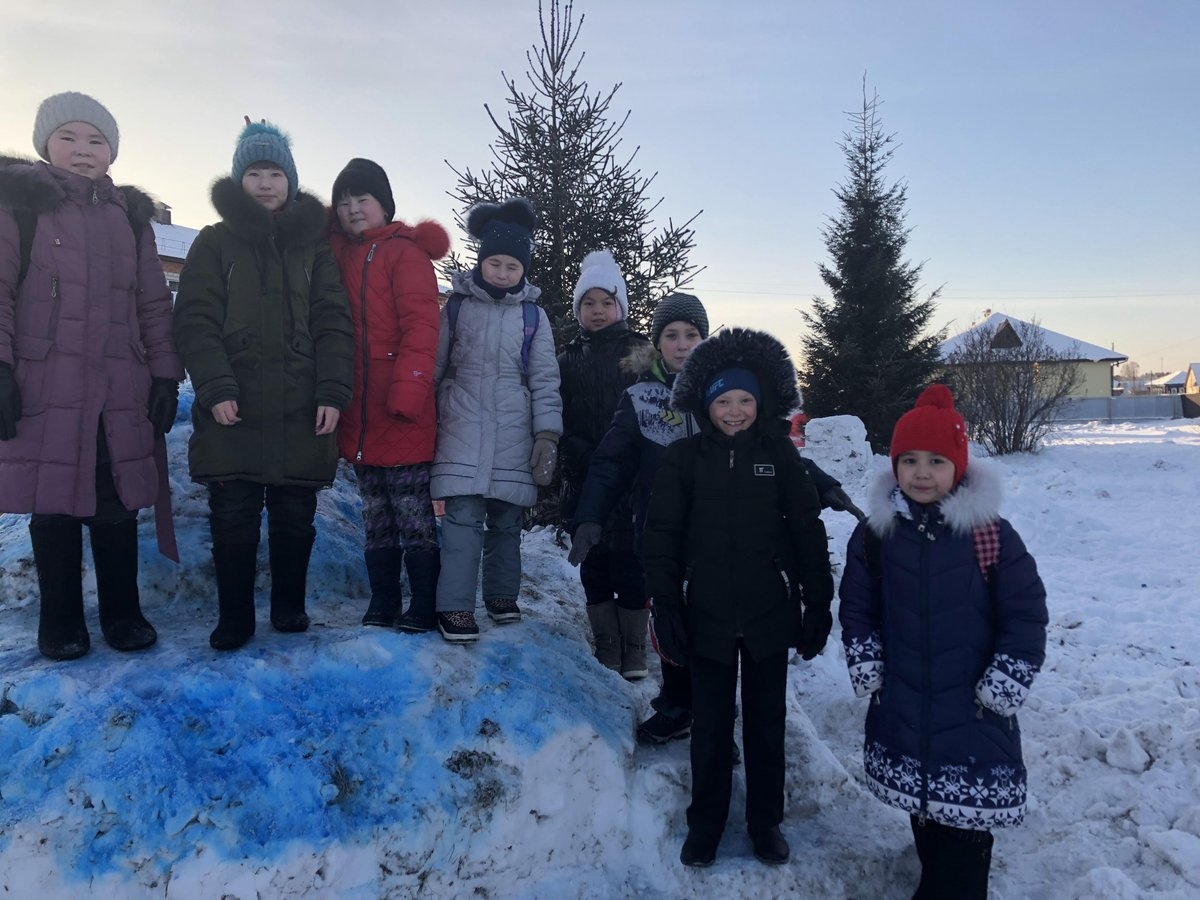 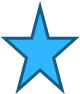 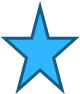 Вместе нам очень весело!
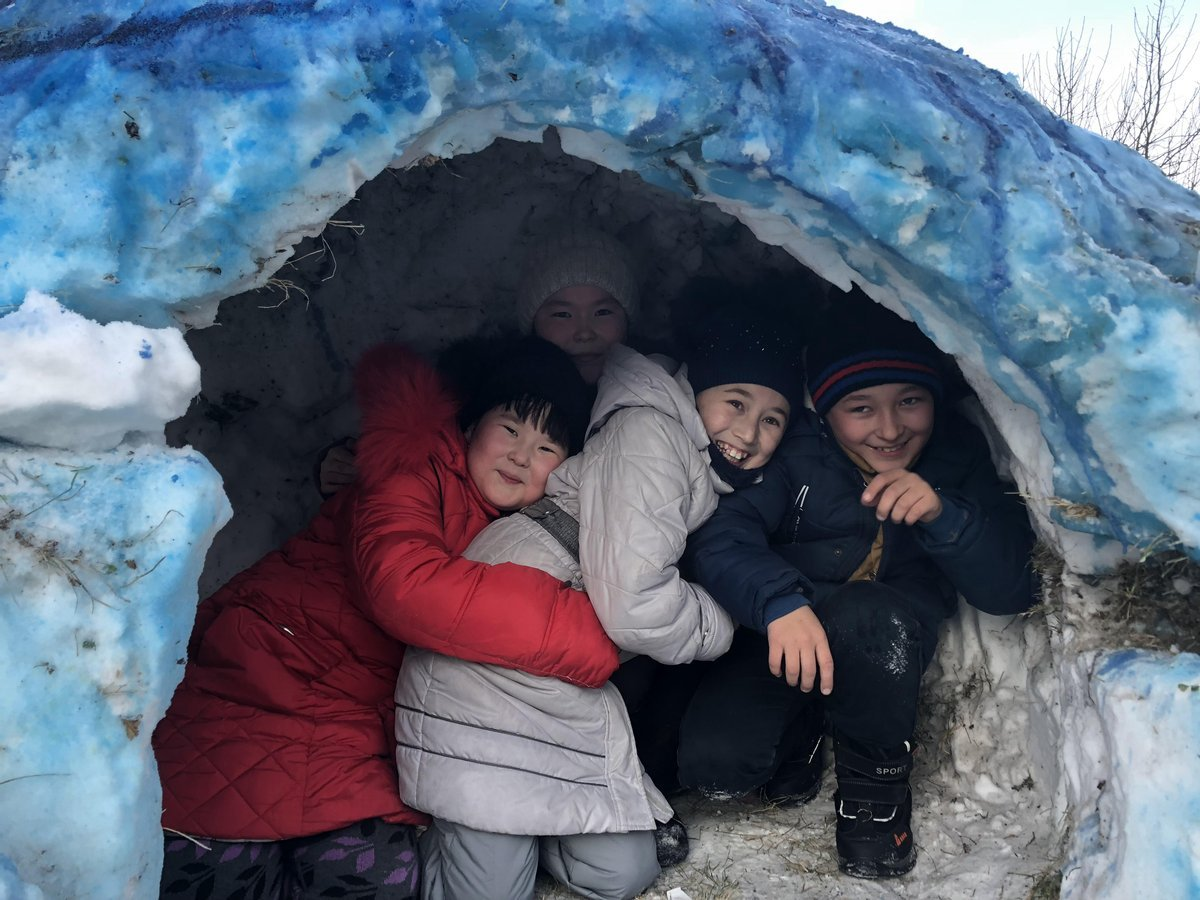 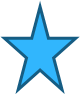 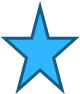